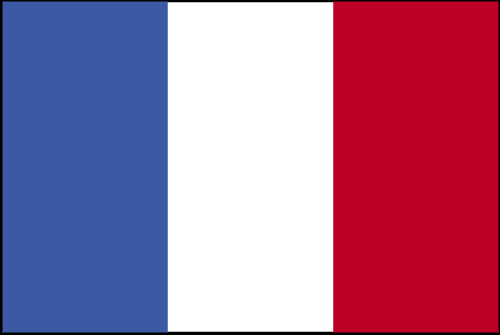 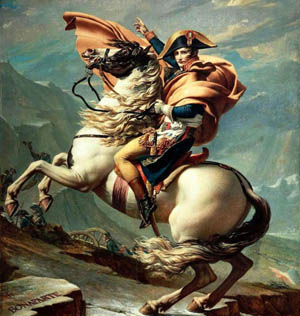 Napoleon Bonaparte
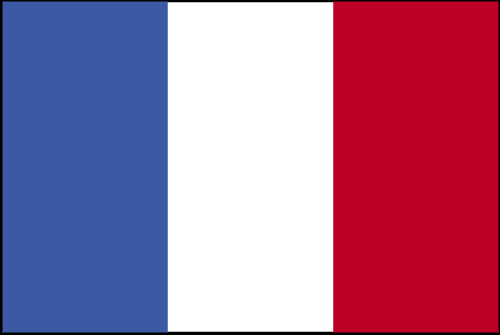 15.8.1769 – 5.5.1821
Francoska revolucija
Svoboda, enakost, bratstvo – tri barve zastave
1789
 Zaradi načina vladanja (absolutistični)
 Razdeljeni na stanove : 1. Cerkveno plemstvo oz. duhovščina; 2. Plemstvo (visoko, srednje, nizko); 3. Kmetje (največ) – med njimi začne nastajat napetost (posledica revolucija)
 Vplivni dejavniki so tudi: davčna bremena, slabe letine, naravne nesreče, upadanje kupne moči, padanje cen žita, presežek delovne sile
 Stari režim kritizirajo francoski razsvetljenci (opera Figarova svatba)
Deklaracija vsebuje naslednje poudarke: ljudje se rodijo in živijo svobodni ter enaki v pravicah, zagotovljene so pravice do svobode, varnosti, pravice do upora proti zatiranju, pravica do političnega združevanja, poudarjeno je načelo suverenosti naroda, svoboda je v tem, da lahko storiš vse, kar ne škodi drugemu, zakon je izraz splošne volje, nikogar ni mogoče obtožiti, pripreti, zapreti, če se mu krivde ne dokaže, prepovedano je vznemirjanje zaradi verskega ali političnega prepričanja, oblast mora delovati v korist vseh, finančna obremenjenost mora biti enakomerno porazdeljena
 Odprava fevdalizma
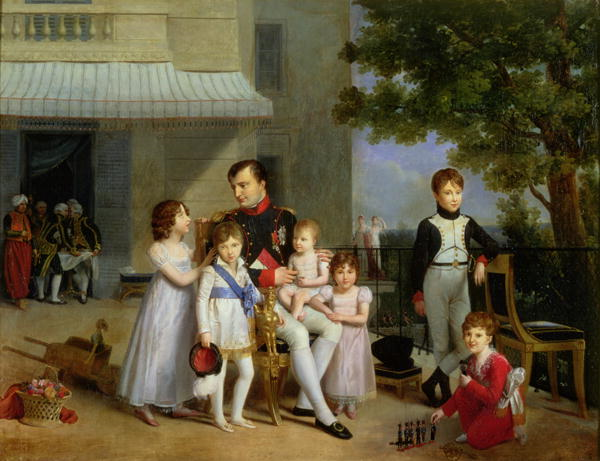 Osnovni podatki:
Francoski cesar in general
 Živel 52 let
 Prvi francoski cesar (Napoleon I. “Veliki”)
 Člane družine imenuje za monarhe
 Josephine in Desiree 
 Eden izmed “razsvetljenih monarhov”
 Na višku moči imel večji del Evrope brez Rusije in delček Afrike
 Umrl v ujetništvu
 Ustavil oz. naznanil konec FRANCOSKE REVOLUCIJE
Otroštvo:
Rodil se v plemiški družini na Korziki (Ajaccio)
 Kot otrok ne kaže posebnih sposobnosti
 Šolal v francoski vojni akademiji
 Imel veliko bratov in sester 
 General postane pri 24 letih
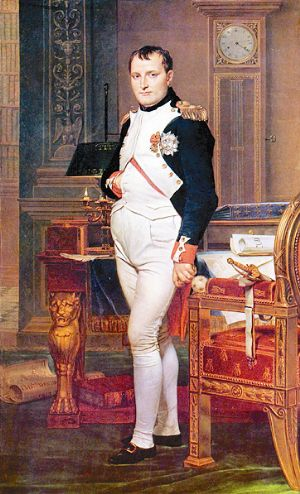 Napoleonove vojne – na kratko
Taktika: bil je izjemen strateg
 V revoluciji ima čin topniškega stotnika  
 Veljal za nepremagljivega
 Z ustanovitvijo Renske zveze (1806/07) je zagotovil francosko hegemonijo (nadvlado) nad srednjo Evropo
 Kos so mu bili samo Britanci (kasneje še Rusi z Nemci, Prusi, Avstrijci in Švedi)
 Poražen v Egiptu, zaradi Angležev, in v Rusiji
Glavne vojne
Začel s tem, ko je zatrl upor pariškega ljudstva
 Ko zavzame pristanišče Toulon postane s 24 leti brigadni general
 Začne zavzemat Evropo:
    1. britansko – francoska vojna in tretja koalicijska vojna:(traja le eno leto – sklenjen mir)
  zaradi mira med VB, Rusijo, Avstrijo in Švedsko se je prisiljen odpraviti proti Avstriji
1.
v bitki treh cesarjev (ruskega, avstrijskega in francoskega) 1805 pri Slavkovu premaga združene Ruse in Avstrijce s tem pridobi še Tirolsko, Prednjo Avstrijo in Dalmacijo. Toda na morju je bil pri rtu Trafalgar poražen, zato je Francija izločena kot pomorska sila;
2.
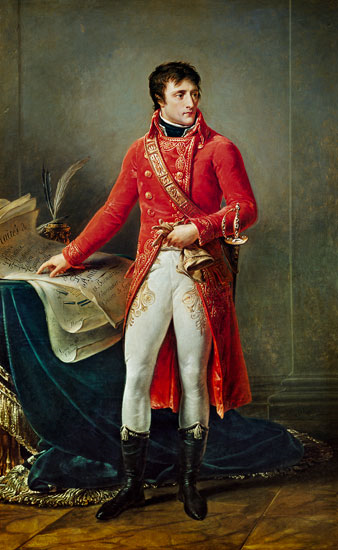 3. prusko – francoska vojna (1806/07): 
 Prusija Napoleona z ultimatom vplete v vojno 
 vkoraka v Berlin, kjer razglasi celinsko zaporo
 kasneje premaga pruskega kralja in si pridobi Poljsko;
3.
4. vojna na Pirenejskem polotoku: ker se Portugalska upre zapori 
 Napoleon razglasi odstavitev dinastije Braganca in l. 1807 Portugalsko zasede
 kasneje izsili še Burbone in tja namesti svojega brata Josepha Bonaparta 
 Španci in Portugalci se uprejo s pomočjo britanske armade in pridobijo del svojega ozemlja nazaj
4.
avstrijska vstaja (1809): Napoleonov poseg v španske dinastične zadeve spodbudi Habsburžane k ponovni vojni.
 Po tesni zmagi Avstrijcev pri Aspernu je bila Avstrijska vojska pri Wagramu premagana.
 Ko podpišejo mir v Schönbrunnu
(14.10.1809), Avstrija izgubi Galicijo, Salzburg, Innviertel in območje desno od Save z beljaškim okrožjem – ILIRSKE PROVINCE
Ilirske province - Napoleon in Slovenci
ustanovljene 14.10.1809
 Ilirija, upravna enota slovenskih in hrvaških dežel
 Napoleon jih ustanovi, da bi Avstrijo odrezal od Jadrana in si zagotovil kopensko pot do Turčije
 obsegale so: Goriško, Trst, Kranjsko, z. Koroško, Istro, Dalmacijo, Boko Kotrsko,Hrvaško in Vojno krajino na desnem bregu Save ter Dubrovniško republiko
 glavno mesto je Ljubljana z glavnim guvernerjem Marmontom in glavnim intendantom
 v provincah sta po francoskem zgledu zelo poenostavljena upravni in davčni sistem
 zaradi davkov in nabora je večina kmečkega prebivalstva nezadovoljnega
 uvedba “jezika dežele” v prvostopenjske šole in gimnazije ter urade na nižji ravni je Francozom prinesla simpatije narodnih buditeljev (Valentin Vodnik – Ilirija oživljena)
 Ilirske province in večina reform propadejo 1813 z avstrijsko vojaško zasedbo; celotno ozemlje provinc z mirovnim sporazumom pripada avstrijskemu cesarstvu
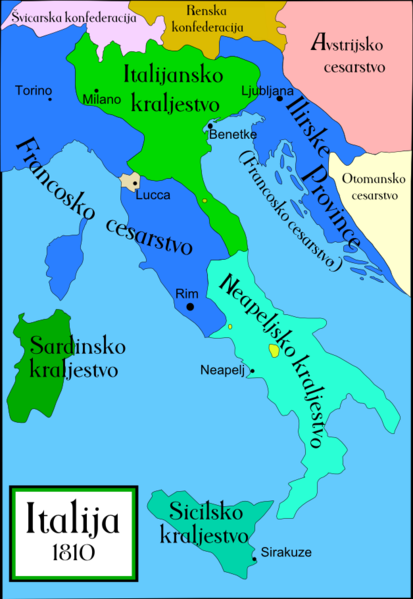 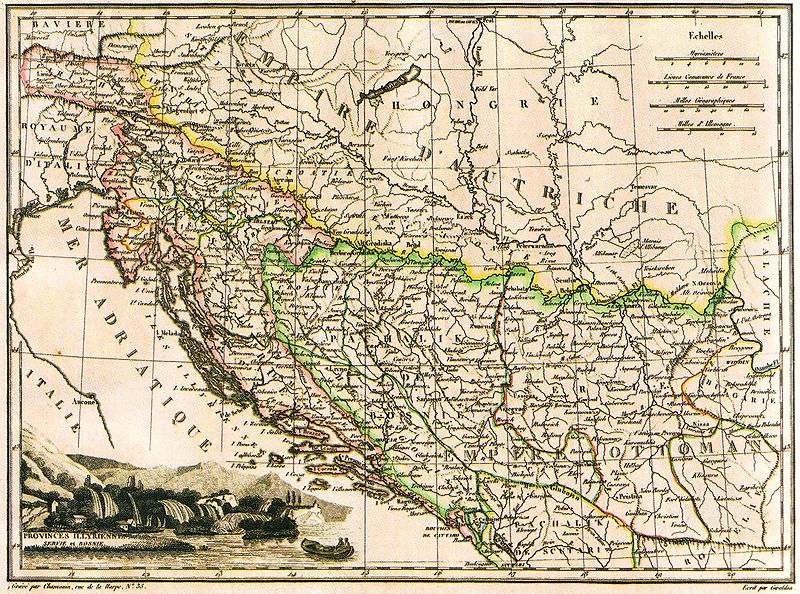 Reformni ukrepi Francozov
na čelu generalni guverner (Francoz)               
 upravno-teritorialne enote so bile pokrajine (province)
 ustanovljeni okraji (distrikti) in občine (komune) na čelu katerih so bili župani
 odpravljeni stara avstrijska uprava in deželni stanovi
odprava cerkvenih bratovščin, prepovedali procesije
Dobre posledice:
uvedba revolucionarnega koledarja
 uvedba civilne poroke
 ustanavljali štirirazredne osnovne šole in gimnazije
 za kratek čas ustanovljena univerza (s petimi fakultetami - filozofsko, medicinsko, pravno, tehniško in teološko)
 reforma sodstva - posebno sodišče v vsaki provinci (tribuna) za vse kazenske in civilne zadeve
enakost pred zakonom
odpravljeni privilegiji in funkcije plemstva v upravi in sodstvu
 odpravljeni cehi - uvedba gospodarske svobode
višjo upravo so prevzeli od države imenovani in plačani uradniki
 plemstvo izgubi vse upravne funkcije
Zadnja bitka
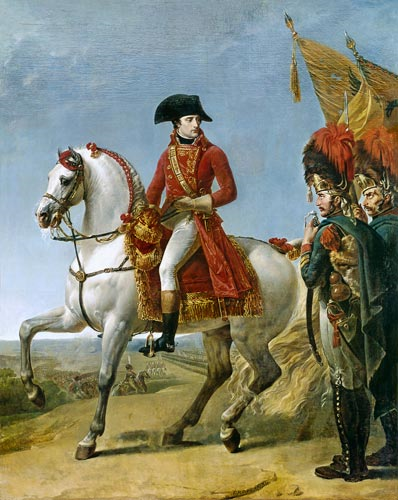 ruska vojna: po zmagah pri Borodinu in Smolensku lahko vkoraka Moskvo
 Rusi že prej požgejo in izginejo iz Moskve, se tam naselijo Francoske čete, ki dočakajo zimo. Čete niso pripravljene na takšno zimo, zato se začnejo umikati. 
 v bitki pri Berezini (11. 1812), ki je terjala veliko izgub je bila VELIKA ARMADA uničena.
 30. 12. 1812 poveljnik pomožnih pruskih čet sklene pogodbo o nevtralnosti.
 sledi še četrta koalicijska vojna (2 leti – 1813/1815), to so osvobodilne vojne
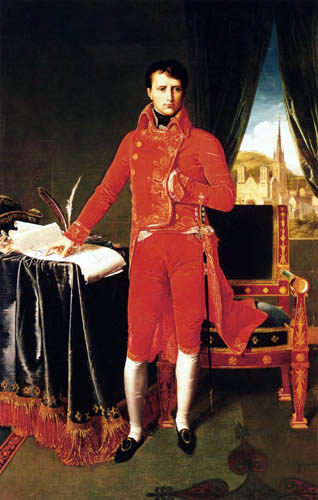 Zanimivosti:
skladatelj Peter Iljič Čajkovski je napisal Uverturo 1812 – skladba opisuje dogodek, ko so Rusi porazili Francoze (Napoleona).
 odšel je osvojit tudi Egipt, vendar mu je to preprečil admiral Nelson (VB).
 na večini njegovega ozemlja so vladali sorodniki.
 sam sebe je razglasil za cesarja
 naredil je velik korak za prihodnost (uvedel jezik dežel,
 primerjamo ga lahko z Aleksandrom Velikim, Gajom Julijem Cezarjem (vse je pokopal pohlep po osvojitvi “celega” sveta.
 o njem so napisane številne knjige v katerih se prelivajo čustva in resnična dejstva (Napoleonove piramide, Desiree, Napoleon na Jadranu, Vojna 1812, Napoleonove vojne, Z Aleksandrom, Napoleonom in Picassom…)
Konec
Napoleon po porazu poskuša čim hitreje zaustaviti osvobajanja
 Francozi ga odstavijo, dajo mu majhni otok Elbo
 zaradi Ludvika XVIII. se Napoleon vrne, Ludvik pošlje nadenj vojake, ki se pridružijo Napoleonu in se vrne kot cesar
 Waterloo 1815 je bila najhujša vojna med Napoleonom in njegovimi sovražniki (za poraz kriv le eden izmed generalov)
 VB ga pošle na Sveto Heleno, kjer 5. maja 1821 umre za rakom na želodcu
Potomci
Josephine mu ne da otrok, kasneje pa
 odpove se svoji rodbini in postane Habsburžan, z Mario Luizo ima sina
 prvi sin postane Napoleon II.
 Napoleon III. njegov nečak
 FBI je ustanovil dalnij potomec Napoleona - Charles Bonaparte
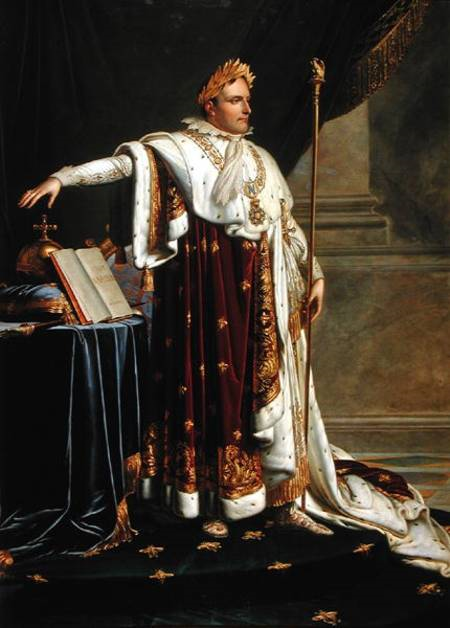 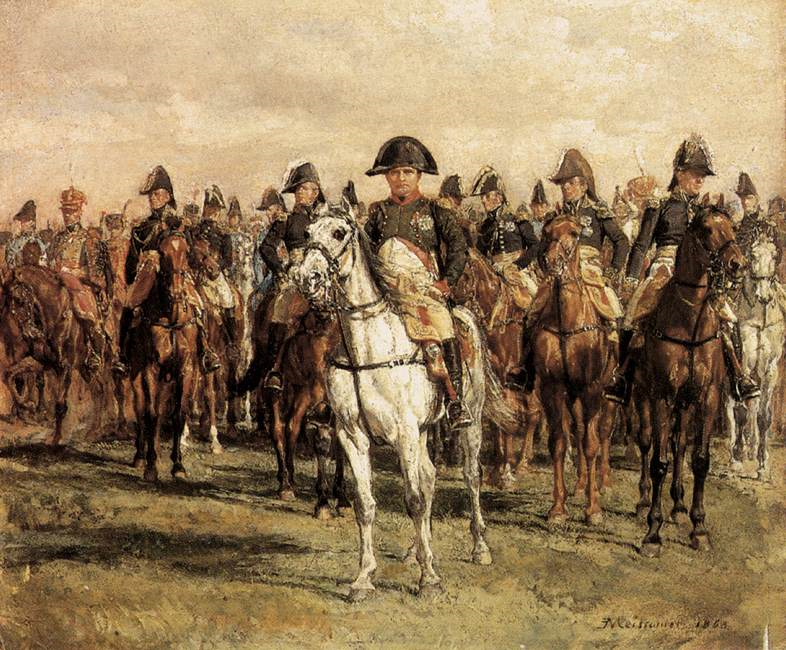 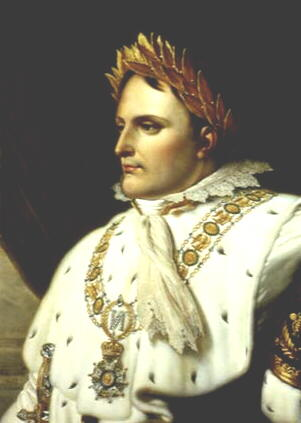 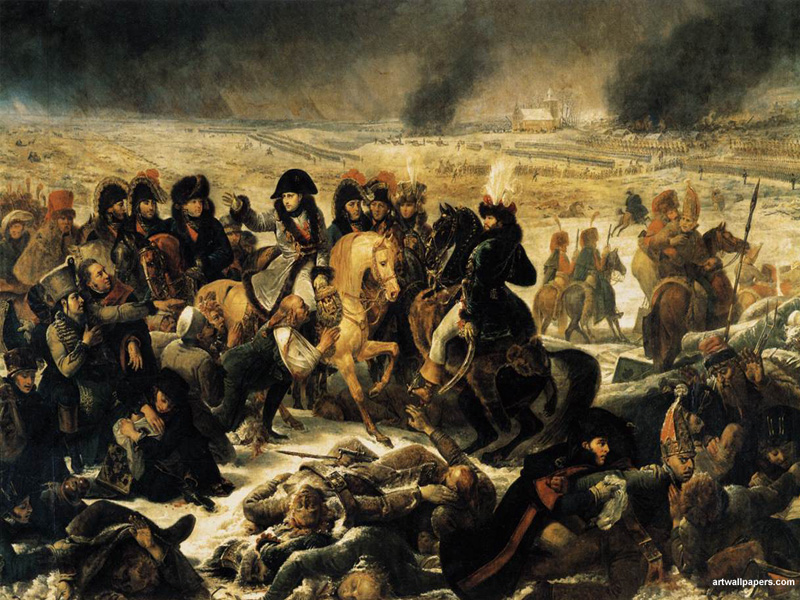 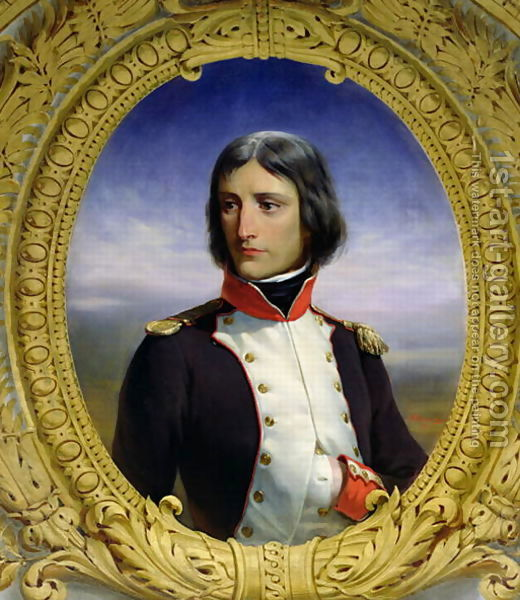 Marsejeza
Nastane v času Napoleona (1792)
 V Strasbourgu napisana
 Uglasbi jo inženirski častnik Claude Joseph Rouget de Lisle
 Ime dobi po četah iz Marseilla
 Za orkester jo najprej priredi Hector Berlioz, pozneje pa Ambroise Thomas (1887, uradna različica)
 Najbolj znana je šesta kitica:
                   Sveta ljubezen do domovine,
                   vodi in podpiraj naše maščevalne roke.
                   Svoboda, dragocena svoboda,
                   bori se s svojimi branitelji! (se ponovi).
                   Pod našimi zastavami naj zmaga 
                   pohiti na klice tvojih mož,
                   da bodo tvoji sovražniki v svojem zadnjem dihu
                   videli tvojo zmago in našo slavo!
Viri
medmrežje (wikipedija…)
 knjige: Enciklopedija za vedoželjne – svetovna zgodovina, Atlas svetovne zgodovine – novi vek, Veliki splošni leksikon, Kratka svetovna zgodovina za mlade bralce)